Proof by ContrapositiveNumber Theory Definitions
CSE 311 Winter 2024
Lecture 9
Today
Another proof technique (proof by contrapositive)
Start on Number theory definitions
Proof by Contrapositive
Another Proof
Trying a direct proof
Trying a direct proof
Taking a square root of a variable is tricky! It’s hard to do algebra on.
Trying a direct proof
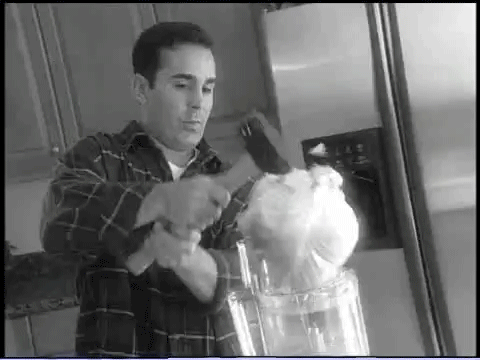 There has to be a better way!
What should we do?
We’re trying to show an implication. How can we transform implications? Could that make it easier?

Maybe a transformation that would “switch the order” so that instead of taking a square root, we’re squaring…

Take a contrapositive!
Proving by contrapositive
Proving by contrapositive
Proof by contrapositive in general
You might write down the contrapositive for yourself, but it doesn’t go in the proof.
Tell your reader you’re arguing by contrapositive right at the start! (Otherwise it’ll look like you’re proving the wrong thing!)

The quantifier(s) don’t change! Just the implication inside.
Signs you might want to use proof by contrapositive
1. The hypothesis of the implication you’re proving has a “not” in it (that you think is making things difficult)
2. The target of the implication you’re proving has an “or” or “not” in it.
3. There’s a step that is difficult forward, but easy backwards
e.g., taking a square-root forward, squaring backwards.
4. You get halfway through the proof and you can’t “get ahold of” what you’re trying to show.
e.g., you’re working with a “not equal” instead of an “equals” or “every thing doesn’t have this property” instead of “some thing does have that property”
All of these are reasons you might want contrapositive. Sometimes you just have to try and see what happens!
Number Theory
Why Number Theory?
Applicable in Computer Science

“hash functions” (you’ll see them in 332) commonly use modular arithmetic
Much of classical cryptography is based on prime numbers. 


More importantly, a great playground for writing English proofs.
Framing Device
We’re going to give you enough background to (mostly) understand the RSA encryption system.
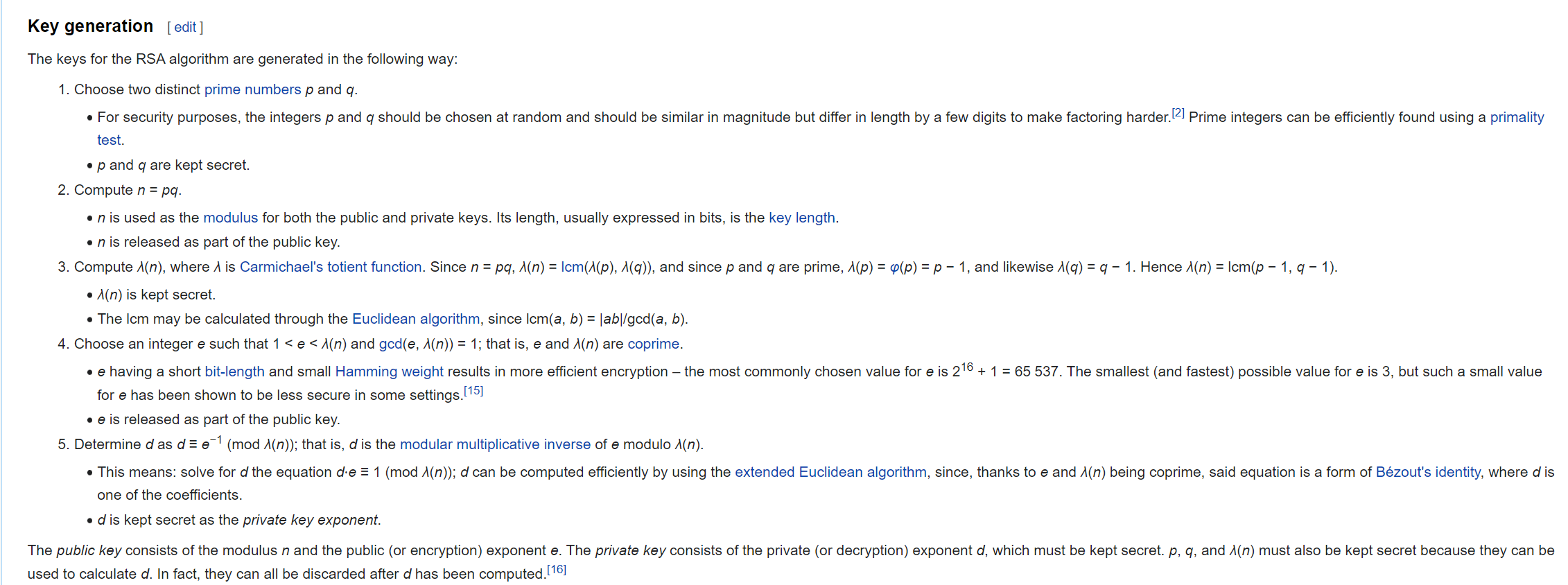 Framing Device
We’re going to give you enough background to (mostly) understand the RSA encryption system.
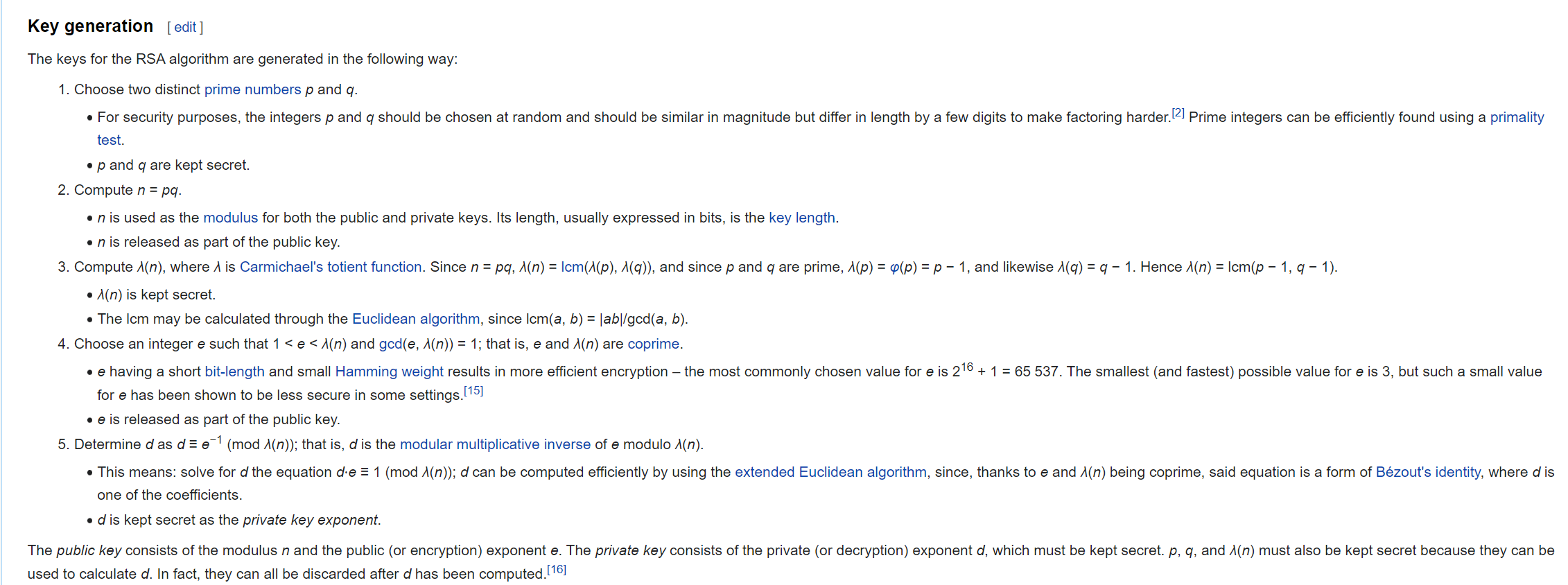 Prime Numbers
Modular Arithmetic
Modular Multiplicative Inverse
Bezout’s Theorem
Extended Euclidian Algorithm
Framing Device
We’re going to give you enough background to (mostly) understand the RSA encryption system.
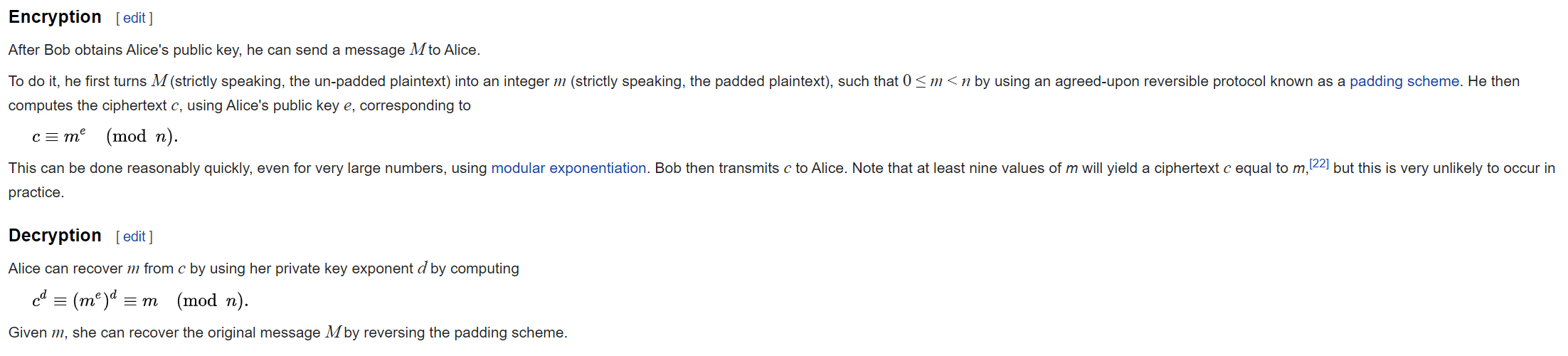 Framing Device
We’re going to give you enough background to (mostly) understand the RSA encryption system.
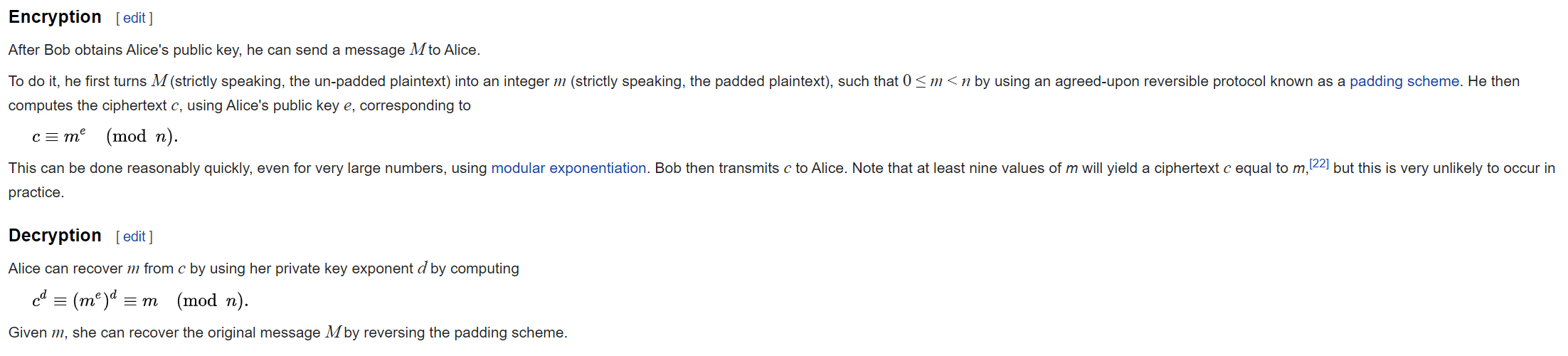 Modular Exponentiation
Divides
Divides
Divides
Divides
Divides
Divides
A useful theorem
The Division Theorem
Remember when non integers were still secret, you did division like this?
Unique
The Division Theorem
A useful theorem
The Division Theorem
Terminology
Modular Arithmetic
“arithmetic mod 12” is familiar to you. You do it with clocks.

What’s 3 hours after 10 o’clock?
1 o’clock. You hit 12 and then “wrapped around”
“13 and 1 are the same, mod 12” “-11 and 1 are the same, mod 12”

We don’t just want to do math for clocks – what about if we need to talk about parity (even vs. odd) or ignore higher-order-bits (mod by 16, for example)
Modular Arithmetic
Modular Arithmetic
We need a definition! We can’t just say “it’s like a clock”

Pause what do you expect the definition to be?
Is it related to % ?
Modular Arithmetic
We need a definition! We can’t just say “it’s like a clock”

Pause what do you expect the definition to be?
Equivalence in modular arithmetic
Huh?
Long Pause
It’s easy to read something with a bunch of symbols and say “yep, those are symbols.” and keep going
STOP Go Back. 
You have to fight the symbols they’re probably trying to pull a fast one on you. 
Same goes for when I’m presenting a proof – you shouldn’t just believe me – I’m wrong all the time!
You should be trying to do the proof with me. Where do you think we’re going next?
Why?
When you subtract, the remainders cancel. What you’re left with is a multiple of 12.
Another contrapositive example
Another Proof
Another Proof
Another Proof
By contrapositive
By contrapositive